БЮДЖЕТ ДЛЯ ГРАЖДАН
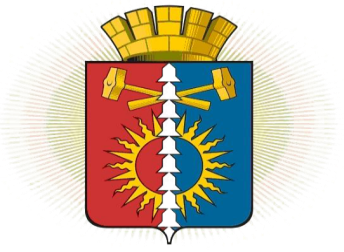 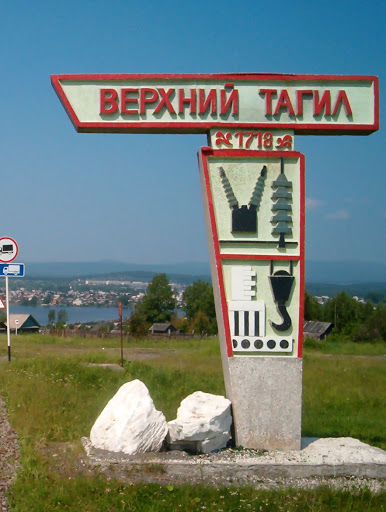 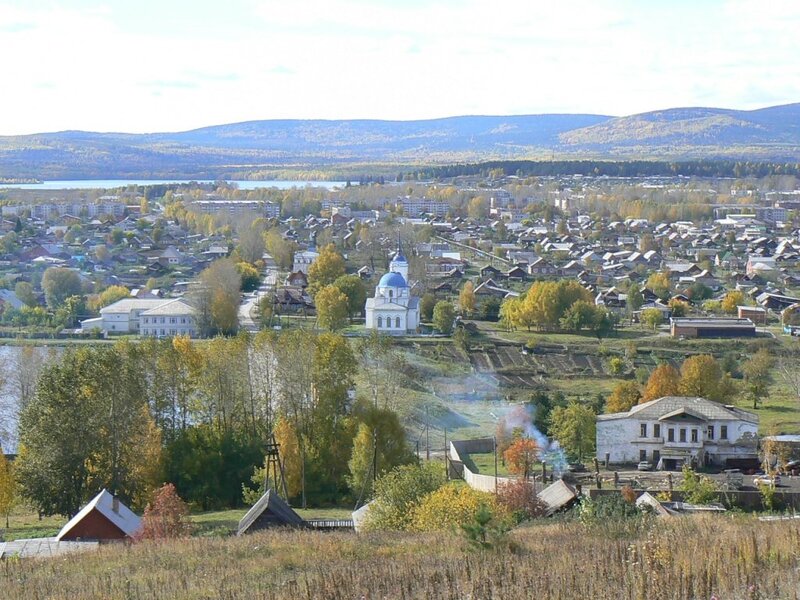 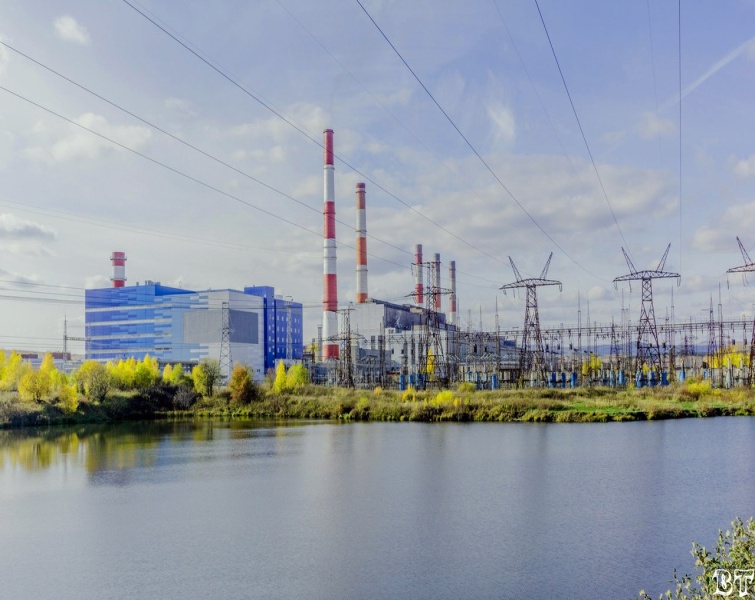 проект  к   решению Думы городского округа Верхний Тагил 
«Об утверждении отчета об исполнении бюджета городского округа Верхний Тагил за 2019 год»
1
В целях реализации принципа прозрачности, открытости бюджета  и информирования граждан о расходовании средств бюджета городского округа Верхний Тагил разработана  информационная брошюра «Бюджет для граждан», в которой кратко и доступно отражены основные показатели отчета об исполнении бюджета городского округа Верхний Тагил за 2019 год. Данная информация позволит гражданам составить представление об источниках формирования доходов бюджета городского округа Верхний Тагил, направлениях расходования бюджетных средств в 2019 году и сделать выводы об эффективности использования бюджетных средств. 
      Основной целью бюджетной политики городского округа Верхний Тагил является обеспечение сбалансированности местного бюджета и повышение качества управления бюджетным процессом.
      Мы надеемся на заинтересованное внимание жителей города Верхний Тагил к процессу исполнения бюджета. Также  мы постарались просто и понятно изложить основные показатели местного бюджета.



					
                        С уважением,  Глава городского округа Верхний Тагил  В.Г. Кириченко
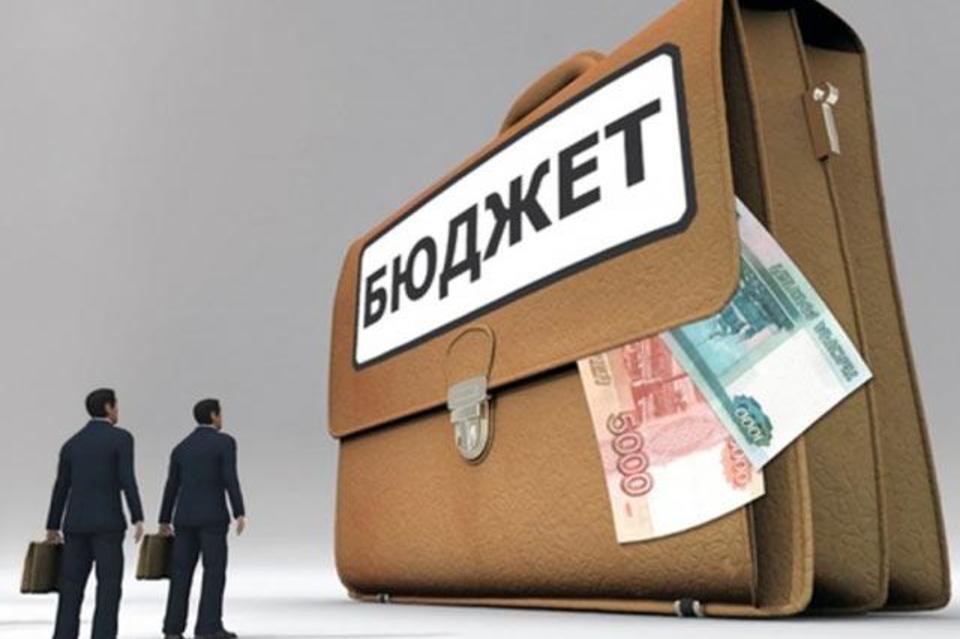 Уважаемые жители городского округа 
Верхний Тагил!
2
Основные понятия :

Бюджет- форма образования и расходования денежных средств, предназначенных для финансового обеспечения задач и функций государства и местного самоуправления

Доходы бюджета – поступающие в бюджет денежные средства, за исключением источников финансирования дефицита бюджета

Расходы бюджета – выплачиваемые из бюджета денежные средства, за исключением источников финансирования дефицита бюджета

Дефицит бюджета  - превышение расходов бюджета над доходами

Профицит бюджета – превышение доходов бюджета над его расходами

Налоги – часть доходов граждан и организаций, которые они обязаны заплатить государству

Неналоговые доходы – платежи в виде штрафов, санкций за нарушение законодательства, платежи за пользование имуществом государства, средства самообложения граждан

Безвозмездные поступления -  средства, которые  поступают в бюджет  безвозмездно (денежные средства, поступающие из вышестоящего бюджета, а также безвозмездные перечисления от физических и юридических лиц)

Муниципальный долг – сумма задолженности муниципального образования внутренним кредиторам

Межбюджетные трансферты -  денежные средства, направляемые из одного уровня бюджетной системы в другой:

Дотация – безвозмездная помощь государства

Субвенции – предоставляются на финансирование «переданных» другими публично-правовыми образованиями полномочий

Субсидии – предоставляются на условиях долевого софинансирования расходов других бюджетов
3
Перечень муниципальных программ, реализованных в 2019 году

1. Обеспечение общественной безопасности  на территории городского округа Верхний Тагил на 2017 - 2020 гг.
 2. Социальная поддержка населения в городском округе Верхний Тагил на 2017-2020гг.
3. Развитие дорожного хозяйства, связи, информационных технологий  в городском округе Верхний Тагил  на  2017-2019г
4. Развитие жилищно-коммунального  хозяйства и повышение энергетической  эффективности в городском округе    
    Верхний  Тагил на 2017-2019гг.
5. Подготовка документов территориального планирования, градостроительного зонирования и документации по 
    планировке территории городского округа Верхний  Тагил на 2019- 2024гг.
6. Развитие системы образования в городском округе Верхний Тагил на 2017-2020гг.
7. «Жилище» городского округа Верхний Тагил на 2017-2020гг.
8. Развитие  культуры и искусства в городском округе Верхний Тагил на 2017-2019гг.
9. Управление муниципальной собственностью и земельными ресурсами городского округа Верхний Тагил на 2018-2023г
10. Обеспечение рационального  и безопасного природопользования в городском округе Верхний Тагил на 2017-2019гг
11. Развитие физической культуры, спорта и молодежной политики в городском округе Верхний Тагил  на 2017-2019гг.» 
12. Совершенствование муниципального управления на территории  городского округа Верхний Тагил на 2019-2024 гг.
13. Управление муниципальными финансами  городского округа Верхний Тагил до 2020 года.
14. Развитие гражданской обороны и защиты населения городского округа Верхний Тагил на 2017-2020 гг.
15. Формирование законопослушного поведения  участников дорожного движения  в городском округе Верхний Тагил
       на 2017-2020гг.
16. Формирование комфортной городской среды городского округа Верхний Тагил на 2018-2022 годы
17. Переселение граждан на территории городского округа Верхний Тагил из аварийного жилищного фонда в 2019-2024гг.
4
Общие характеристики бюджета городского округа  
Верхний Тагил 
(тыс. рублей)
5
Динамика доходов и расходов за 2015 -2019 годы
(тыс.рублей)
6
Исполнение бюджета по доходам
Доходную часть городского округа Верхний Тагил в 2019 году формировали  следующие виды доходов:
Налоговые доходы
Неналоговые доходы
Безвозмездные поступления
Налог на доходы   физических лиц

 Акцизы

 Налоги на совокупный доход

 Налог на имущество физических лиц

 Земельный налог

 Государственная пошлина
Доходы от аренды земли и имущества, находящиеся в государственной или муниципальной собственности

 Плата за негативное воздействие на окружающую среду

 Доходы от оказания платных услуг казенными учреждениями

 Доходы от продажи земли имущества, находящегося в государственной или муниципальной собственности

 Штрафы, санкции, возмещение ущерба
Дотации из других бюджетов

 Субсидии из других бюджетов

 Субвенции из других бюджетов

 Иные межбюджетные трансферты
7
Структура доходов бюджета городского округа Верхний Тагил 
за 2019 год
8
Налоговые и неналоговые доходы бюджета городского округа 
                                                  Верхний Тагил                                          
(тыс. рублей)
9
Объем безвозмездных поступлений в бюджет городского округа 
Верхний Тагил  за 2019 год
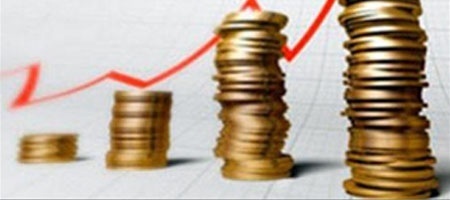 10
Поступление налога  на  доходы  физических  лиц  в  местный  бюджет  городского  округа Верхний Тагил  за  2018 - 2019 годы   
(тыс.рублей)
Основным доходным   источником бюджета  городского округа Верхний Тагил является налог на  доходы   физических лиц. Рост поступлений  по налогу  связан с увеличением норматива отчислений  в местный бюджет (2018 год – 36%; 2019 год 63%)
11
Структура расходов бюджета городского округа Верхний Тагил 
за 2019 год
12
Расходы бюджета городского округа Верхний Тагил
за 2019 год по разделам  классификации расходов бюджетов
(тыс. рублей)
13
14
Расходы бюджета по разделам, подразделам классификации 
расходов бюджетов

Расходы по разделу 0300  «Национальная безопасность и правоохранительная деятельность» составили 5 923 тыс. рублей, в том числе по подразделам:
Подраздел 0309  «Защита населения и территории от чрезвычайных ситуаций природного и техногенного характера, гражданская оборона»   5 272 тыс. рублей, из них:


  *на  приобретение табельного имущества, средств связи и прочие средства  направлено  3 тыс.рублей

  *на  совершенствование учебно-материальной базы, на подготовку и обучение населения способам защиты при ЧС  
    направлено  2 тыс.рублей

  *на поддержание в готовности и техническое обслуживание систем оповещения , информирования населения об 
    угрозе ЧС направлено 153 тыс.рублей

  *на разработку Плана действий по предупреждению и ликвидации  ситуации направлено 80 тыс.рублей

  *на обеспечение деятельности подразделений по гражданской обороне  направлено 20 тыс.рублей

  *на обеспечение деятельности ЕДДС направлено  5 007 тыс.рублей

  *на обеспечение безопасности людей на водных объектах направлено  7 тыс.рублей
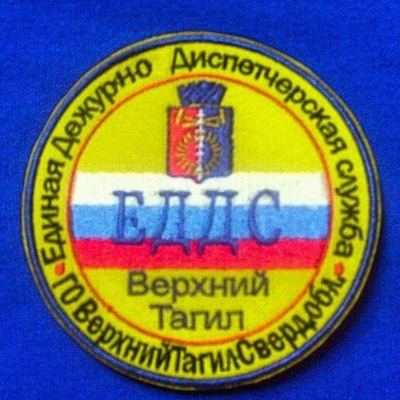 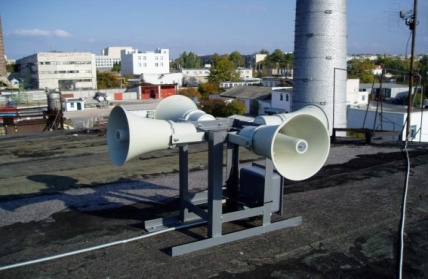 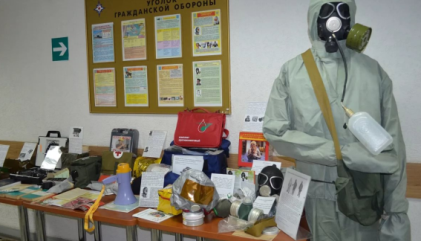 15
Подраздел 0310 «Обеспечение пожарной безопасности»  308 тыс. рублей, из них: 


 		                * на обеспечение деятельности добровольной пожарной дружины  направлено 
                                                                   3 тыс.рублей

                                                                * на восстановление, ремонт объектов наружного водоснабжения  для обеспечения 
                                                                   пожаротушения  направлено  45 тыс.рублей

                                                                * на обеспечение мероприятий, направленных на обеспечение пожарной  
                                                                   безопасности направлено 79 тыс.рублей


   * на распространение противопожарных знаний среди жителей  направлено  10 тыс.рублей 

   * на подготовку  к пожароопасному периоду (возобновление  минерализованных  полос) направлено  130 тыс.рублей

   * на изготовление и установку аншлагов, знаков, табличек   направлено  3 тыс.рублей

   * на приобретение оборудования  направлено  38 тыс. рублей
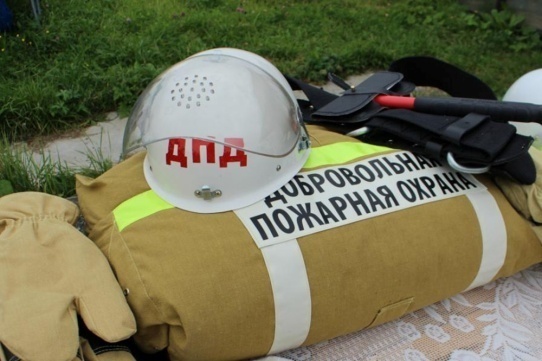 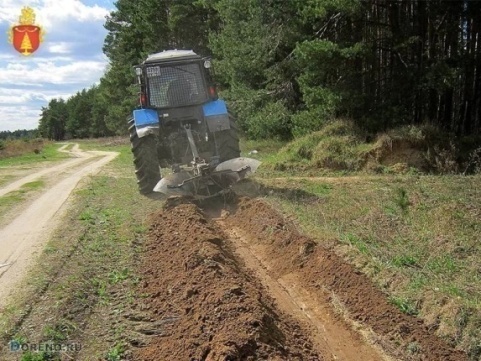 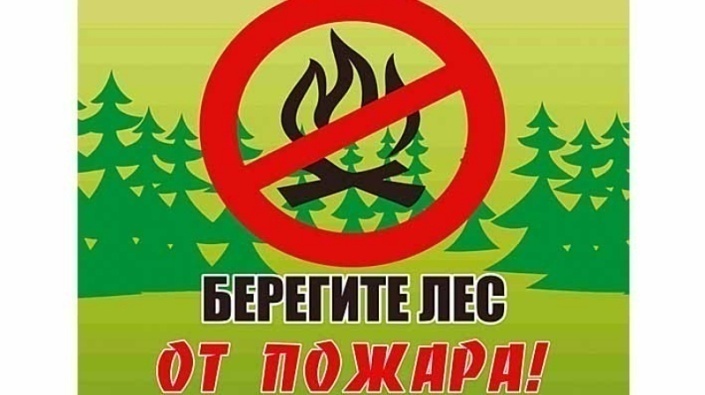 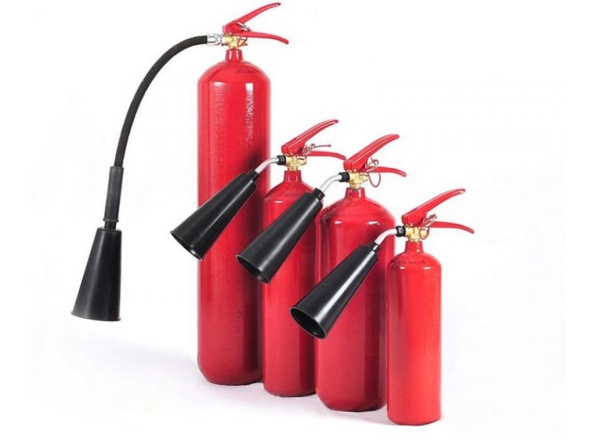 16
Подраздел 0314 «Другие вопросы в области национальной безопасности и правоохранительной   деятельности» 343 тыс.рублей, из них:


    * на создание условий для деятельности добровольных формирований населения  по охране общественного       
       порядка направлено 114 тыс.рублей

    * на  проведение тематических мероприятий с целью формирования у граждан  уважительного отношения к    
      традициям и обычаям различных народов и  национальностей направлено  43 тыс.рублей 

    * на развитие и воспитание чувства патриотизма и уважения к истории,  традициям России  направлено  7 тыс.рублей

    * на формирование толерантного поведения к людям других национальностей  и религиозных   конфессий   
       направлено 18 тыс.рублей

    * на оборудование мест с  массовым пребыванием людей средствами видеонаблюдения направлено  156 тыс.рублей

    * на погашение просроченной кредиторской задолженности прошлых лет  5 тыс.рублей
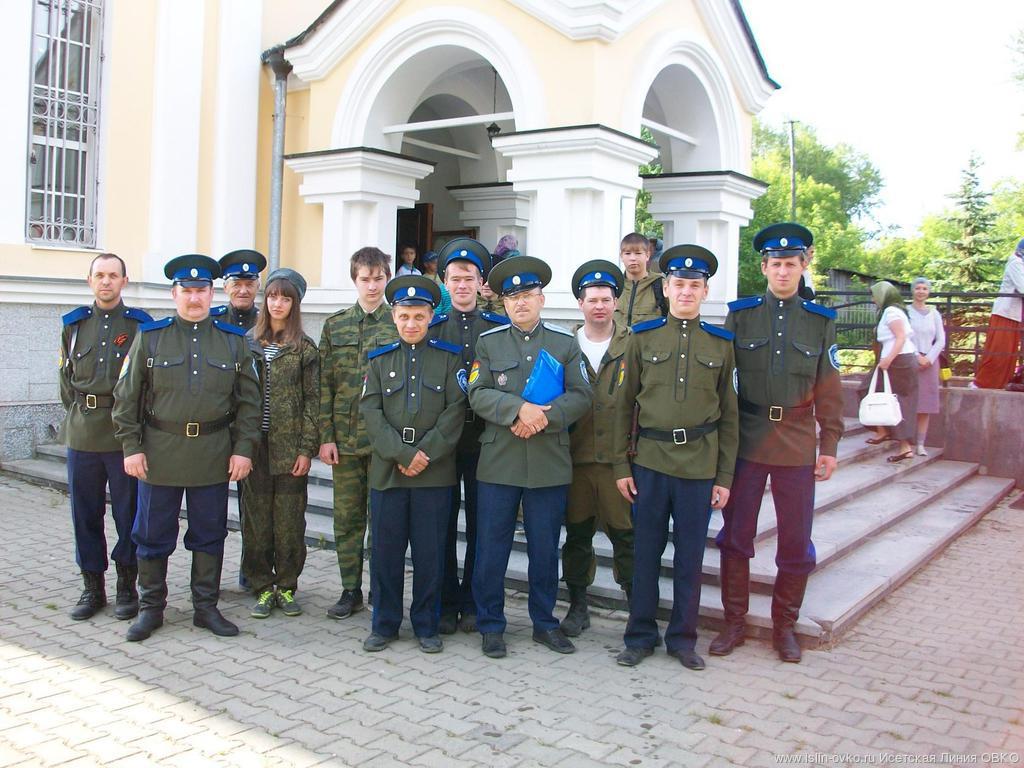 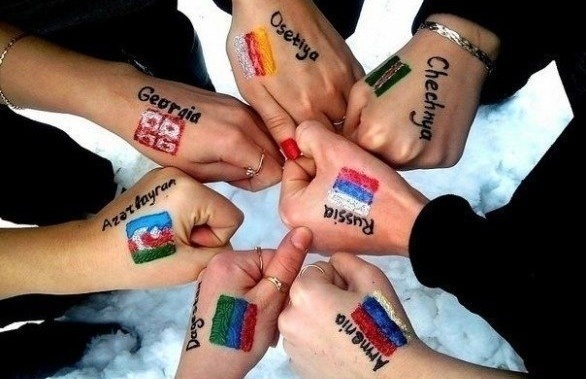 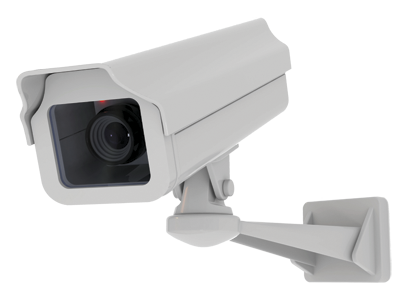 17
Расходы бюджета по разделам, подразделам классификации 
расходов бюджетов

Расходы по разделу 0400  «Национальная экономика» за 2019 год составили  
29 192 тыс. рублей,  в том числе по подразделам:
Подраздел 0405  «Сельское хозяйство и рыболовство»    233 тыс. рублей, из них:


 * на  осуществление государственного полномочия Свердловской области по организации проведения 
    мероприятий по отлову  и содержанию безнадзорных собак  233 тыс.рублей
Подраздел 0410  «Связь и информатика»    681 тыс. рублей, из них:


 *  на текущий ремонт оборудования и инвентаря (оргтехники), 
     заправка картриджей, на приобретение картриджей, 
     на  приобретение запасных частей к оргтехнике направлено   
     66  тыс.рублей

 *  на  приобретение, настройку, обслуживание компьютерных 
     программ направлено  537 тыс.рублей

 *  на оплату услуг сайта, Интернета  направлено 44 тыс.рублей
 
 *  на погашение просроченной кредиторской задолженности 
     прошлых лет  34  тыс.рублей
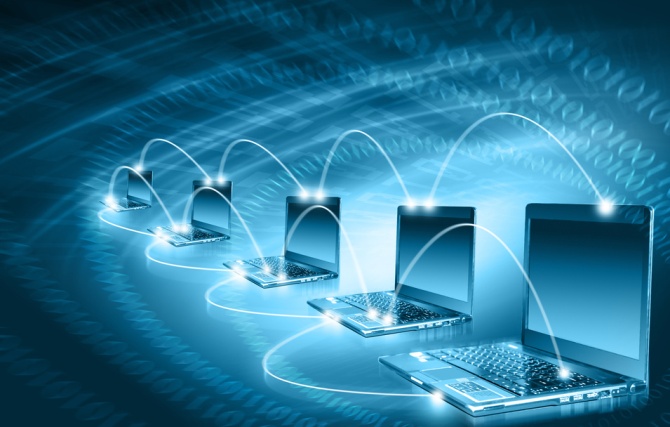 18
Подраздел 0409  «Дорожное хозяйство (дорожные фонды)»   26 643 тыс. рублей, из них:


                                                                 * на ремонт тротуара по ул. Ленина  направлено 2 905 тыс.рублей

                                                                 * на  участковый ремонт  дороги по ул. Ленина  направлено   150  тыс.рублей

                                                                 * на ямочный ремонт дорог направлено 325 тыс.рублей

                                                                 * на население горизонтальной разметки направлено 300 тыс.рублей

                                                                 * на пополнение (обновление) класса «Светофор» направлено 12 тыс.рублей

   * на  ремонт и восстановление асфальтового покрытия дороги в п.Половинный по ул. Центральная 1 400 тыс.рублей

   * на ремонт дорог V категории (по ул. Архангельская, по ул. Островского, по ул. Розы Люксембург  12 589 тыс.рублей 

   * на выполнение комплекса работ по нормативному содержанию дорог в течение года направлено 3 905 тыс.рублей

   * на обустройство пешеходных переходов вблизи образовательных учреждений направлено 3 780 тыс.рублей

   * на разработку комплексной схемы организации дорожного хозяйства направлено 200 тыс.рублей

   * на организацию и проведение совместно с ГИБДД мероприятия «Безопасное колесо»  направлено 8 тыс.рублей

   * на приобретение световозвращающих элементов и распространение  среди школьников направлено 15 тыс.рублей

   * на разработку  программы комплексного развития транспортной инфраструктуры ГО Верхний Тагил 69 тыс.рублей

   * на погашение просроченной кредиторской задолженности прошлых лет  985 тыс.рублей
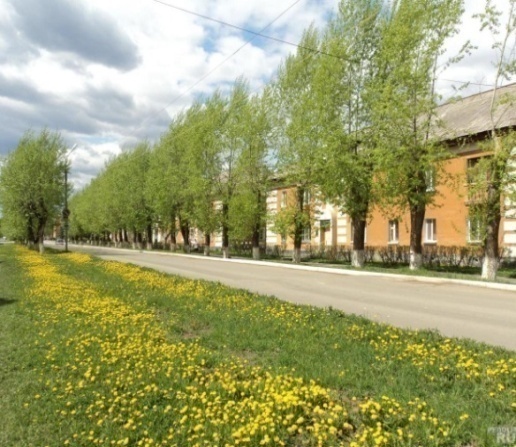 19
Подраздел 0412  «Другие вопросы в области национальной 
экономики»  1 635 тыс. рублей,  из них:


*на осуществление функций по управлению муниципальным имуществом, 
организация работ по приобретению и ежегодному обслуживанию 
программных продуктов по учету муниципального имущества и земельных 
участков   97 тыс. рублей

* на землеустроительные и кадастровые работы в отношении земельных участков, расположенных в границах городского округа   50 тыс. рублей

* на размещение информационной системы обеспечения градостроительной деятельности на внешнем серверном оборудовании  250 тыс. рублей

*на модификацию баз данных  муниципальных геоинформакционных систем  городского округа Верхний Тагил с целью  определения и постановки территориальных зон на кадастровый учет   749 тыс.рублей 

*на описание местонахождения границ населенного пункта  468 тыс.рублей



* на проведение работ местонахождения территориальных зон и населенных пунктов, расположенных на территории Свердловской области, внесение в Единый государственный реестр  недвижимости  сведений о границах территориальных зон и населенных пунктов, расположенных на территории Свердловской области, выполнение комплексных кадастровых работ 21 тыс.рублей
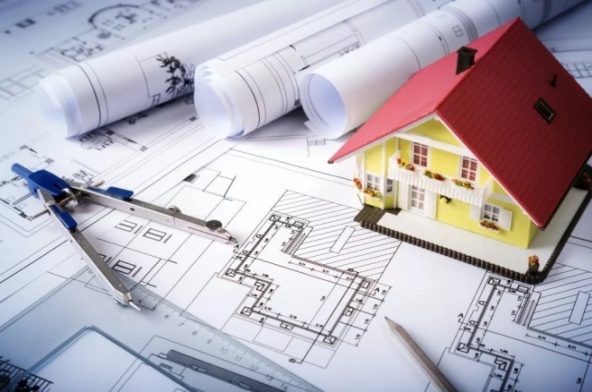 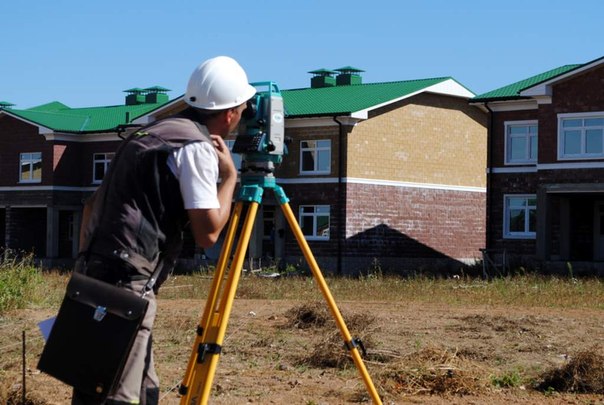 20
Расходы бюджета по разделам, подразделам классификации 
расходов бюджетов

Расходы по разделу 0500 «Жилищно-коммунальное хозяйство» за 2019 год составили  31 450 тыс.рублей, в том числе по подразделам:
Подраздел 0501  «Жилищное хозяйство»  3 132 тыс. рублей,  из них:

*  на переселение граждан из аварийного жилищного фонда  1 989 тыс.рублей, 
 в том числе:  
          - за счет средств, поступивших от Фонда содействия реформированию   
            жилищно-коммунальному хозяйству  1 850 тыс.рублей
          - за счет средств субсидий из областного бюджета  119 тыс.рублей
          - за счет средств местного бюджета  20 тыс.рублей

 * на перечисление взносов на капитальный ремонт общего имущества 
 в многоквартирных домах региональному оператору  1 143 тыс.рублей
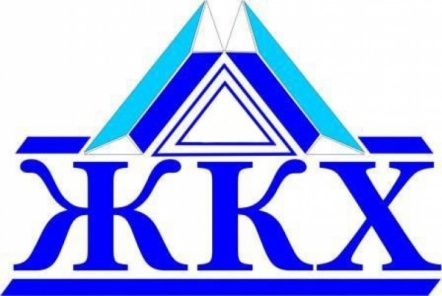 Подраздел 0502  «Коммунальное  хозяйство»   3 787 тыс. рублей,  из них:

* на функционирование Вечного огня на мемориале Воинской Славы  260  тыс.рублей 
 
* на строительство газораспределительной сети  «Разводящий газопровод мкр. Северный»  1 754 тыс.рублей

*на проведение энергоэффективных мероприятий, направленных на энергосбережение и повышение  
энергетической эффективности использования энергетических ресурсов при эксплуатации объектов наружного   
(уличного) освещения на территории городского округа Верхний Тагил 217 тыс.рублей

*на разработку топливно-энергетического баланса городского округа Верхний Тагил, в том числе разработка 
энергетического паспорта потребителя топливно – энергетических ресурсов 55 тыс.рублей

* на модернизацию сетей наружного освещения трансформаторных подстанций г.Верхний Тагил 1 501 тыс.рублей
21
Подраздел 0503  «Благоустройство»   5 522  тыс. рублей,  из них:

* на содержание мемориалов и памятников  152 тыс.рублей

* на содержание кладбищ городского округа Верхний Тагил 398 тыс.рублей

* на обустройство снежного городка, установка елок 948 тыс.рублей 

* на содержание и установка водоразборных колонок 75 тыс.рублей

* на покраску малых архитектурных форм г.Верхний Тагил 15 тыс.рублей

* на обустройство остановочных комплексов 409 тыс.рублей

* на содержание внутриквартальных территорий 100 тыс.рублей

* на обслуживание светофоров 129 тыс.рублей

* на приобретение цветочной рассады 30 тыс.рублей

* на уборку и содержание мест общего пользования 487 тыс.рублей

на комплексное благоустройство городского сквера в г. Верхний Тагил 70 тыс.рублей

на сбор, транспортировку, размещение отходов от деятельности учреждения 17  тыс.рублей
 
на расчистку снега и подсыпку инертными материалами лестниц в поселке Половинный 103 тыс.рублей

* на обслуживание пирса в зимний период времени в поселке Белоречка и п. Половинный 71 тыс.рублей

* на обслуживание уличного освещения 300 тыс.рублей  и  на содержание уличного освещения 1 958  тыс.рублей

* на разработку проектов благоустройства общественных и дворовых территорий, экспертизы проектов благоустройства общественных и дворовых территорий 260 тыс.рублей
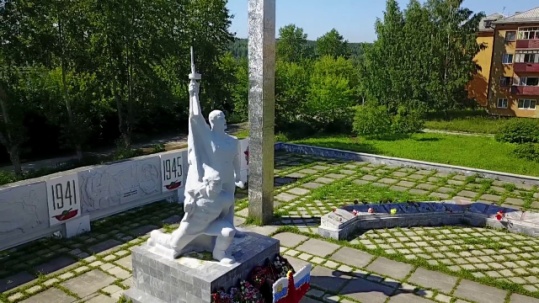 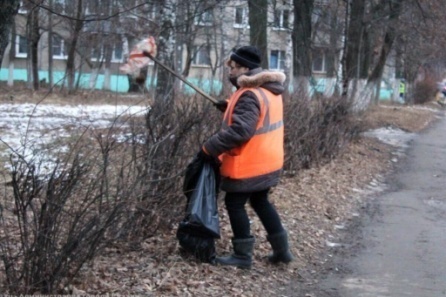 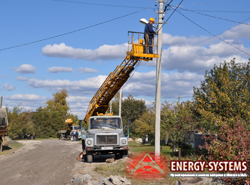 22
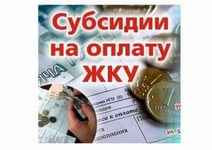 Подраздел 0505 «Другие вопросы в  области жилищно-
                                                  коммунального хозяйства»    19 009 тыс. рублей,  из них:

                                                            *  на оказание дополнительных мер социальной поддержки  жителей по льготному 
                                                                посещению бани  160 тыс.рублей
 
                                                            * на осуществление государственного полномочия Свердловской области по 
                                                               предоставлению гражданам, проживающим на территории Свердловской 
                                                               области, меры социальной поддержки по частичному освобождению от платы за 
                                                               коммунальные услуги  18 849 тыс.рублей
Расходы бюджета по разделам, подразделам классификации  расходов бюджетов

   Расходы по разделу 0600 «Охрана окружающей среды»  за 2019 год составили  3 900 тыс.рублей, в том числе по подразделам:
Подраздел 0605  «Другие вопросы в области окружающей среды»   265  тыс. рублей,  из них:

      * на работы  по сбору и вывозу несанкционированно размещенных отходов на территории 
         общего пользования городского округа Верхний Тагил, приобретение мешков для сбора      
         мусора, завоз чистого грунта на газоны  265 тыс.рублей
23
Подраздел 0603  «Охрана объектов растительного и животного                  
                                          мира и  среды их обитания»    3  635  тыс. рублей,  из них:

                                                      * на транспортировку и демеркуризацию отработанных ртутьсодержащих 
                                                        ламп, термометров, приборов, приобретение тары для хранения отработанных 
                                                        ламп и  термометров, проведение замеров на содержание паров ртути в 
                                                        помещениях  18 тыс.рублей

 * на обустройство, ремонт и ликвидацию родников, колодцев, скважин, обслуживание ранее обустроенных  
    источников, используемых населением городского округа для питьевых нужд  210 тыс.рублей

*  на исследование родников, колодцев, скважины для хозяйственно-питьевого водоснабжения и доставка воды в 
    п.Белоречка 79 тыс.рублей

*  на проведение экологической акции «Марш Парков», участие в экологических  окружных, областных  
    мероприятиях, слетах, конкурсах, фестивалях, организация городских конкурсов, финансовая поддержка работы 
    экологических кружков 29 тыс.рублей

*  на предупреждение, устранение и ликвидация непредвиденных экологических и эпидемиологических    
    ситуаций, проведение дератизации и аккарицидной обработки территории селитебной зоны, утилизация      
    биологических отходов 72 тыс.рублей

*  на вывоз мусора от уборки территории во время массовых мероприятий   2 495 тыс.рублей

 * на обустройство источников нецентрализованного водоснабжения   65 тыс.рублей

*  на спил или глубокую обрезку старовозрастных деревьев   499 тыс.рублей

*  на обустройство контейнерных площадок 169 тыс.рублей
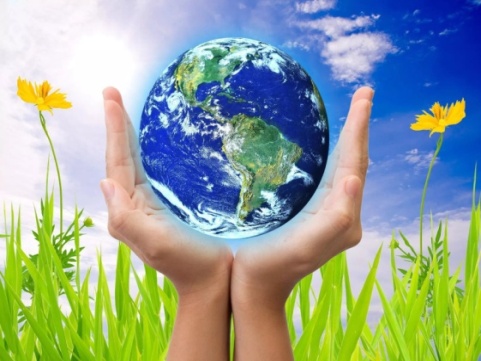 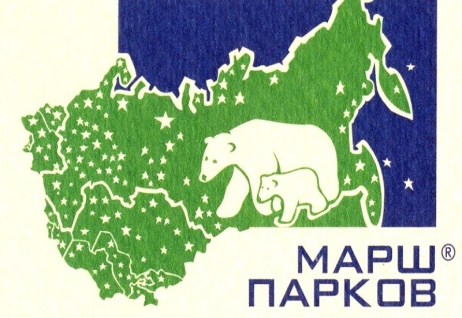 24
Расходы по разделу 0700 «Образование»  за 2019 год составили 
 362 171 тыс.рублей, в том числе по подразделам:
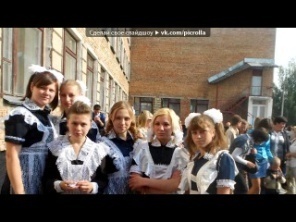 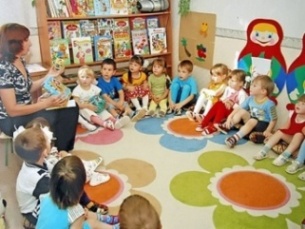 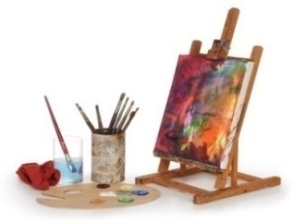 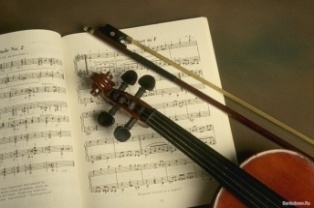 25
Расшифровка расходов  по  подразделу  0707
«Молодежная политика и оздоровление детей»  за 2019 год
26
27
Расходы по разделу  0800 «Культура»  за 2019 год составили – 
 35 910 тыс.рублей, в том числе по подразделам:
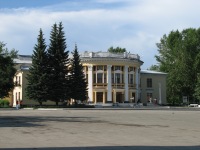 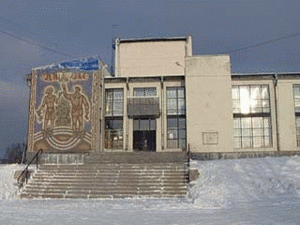 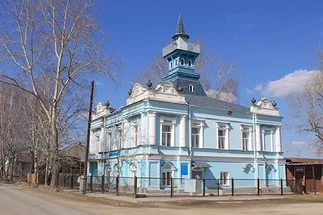 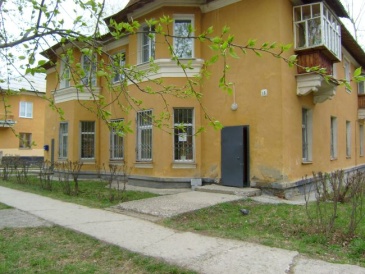 28
Расшифровка расходов   по  мероприятиям  в  области культуры   за 2019 год
29
30
Расходы бюджета по подразделам классификации расходов бюджетов

Расходы по  разделу  1000 «Социальная политика» за 2019 год составили –
 48 174 тыс. рублей, в том числе по подразделам:
Подраздел 1001 « Пенсионное обеспечение» 2 432 тыс. рублей:
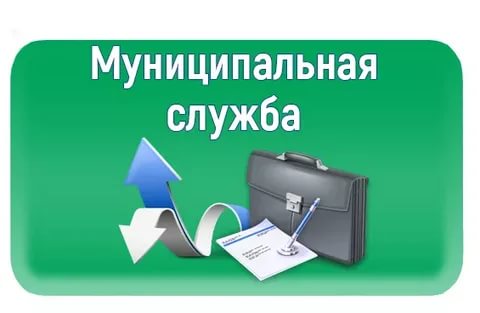 *Мероприятия, направленные на реализацию гарантий пенсионного обеспечения лиц, замещающих муниципальные должности, и муниципальных служащих городского округа Верхний Тагил»  2 432 тыс.рублей
Подраздел 1003  « Социальное обеспечение населения » 42 410 тыс. рублей, из них:
*Мероприятия, направленные на оказание адресной дополнительной социальной 
помощи в трудной жизненной ситуации   60 тыс.рублей

*Мероприятия, направленные на предоставление, гражданам  субсидий на 
оплату жилого помещения и коммунальных услуг  41 193 тыс.рублей

* Мероприятия, направленные на социальные выплаты лицам, замещавшим 
должность главы городского округа Верхний Тагил, на медицинскую помощь  
53 тыс.рублей

* Мероприятия, направленные на предоставление социальных 
выплат молодым семьям на приобретение (строительство) жилья 
(средства федерального бюджета)  1 104 тыс.рублей
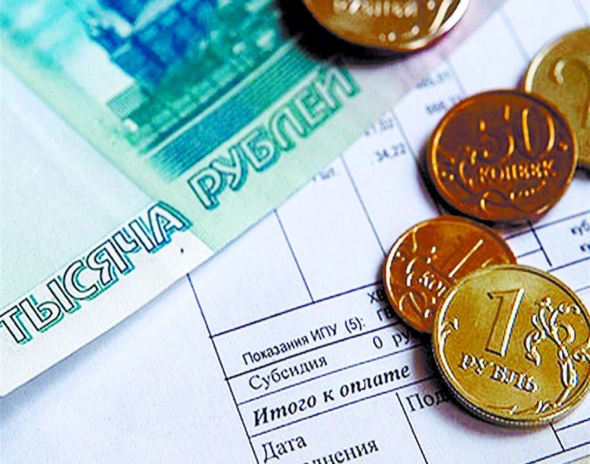 31
Расходы  по подразделу 1006 « Другие вопросы в области социальной политики »  
3 332 тыс. рублей,  из них:
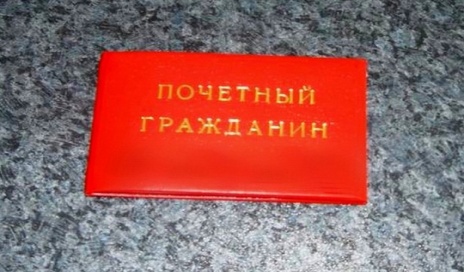 * Мероприятия, направленные на оказание дополнительной социальной поддержки лицам, удостоенным звания «Почетный гражданин городского округа Верхний Тагил»  94 тыс.рублей
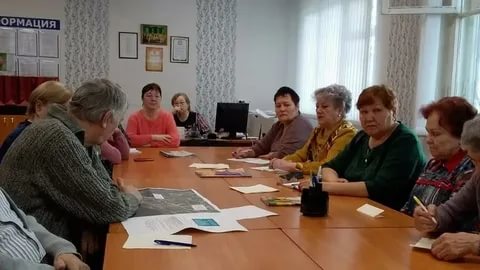 *Мероприятия, направленные на оказание дополнительной поддержки некоммерческим общественным организациям 185 тыс.рублей
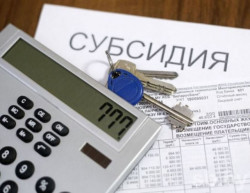 * Мероприятия, направленные на предоставление, гражданам  субсидий на оплату жилого помещения и коммунальных услуг  2 856 тыс.рублей
* Мероприятия, направленные на оборудование объектов социальной инфраструктуры элементами доступности для инвалидов и маломобильных групп  197 тыс.рублей
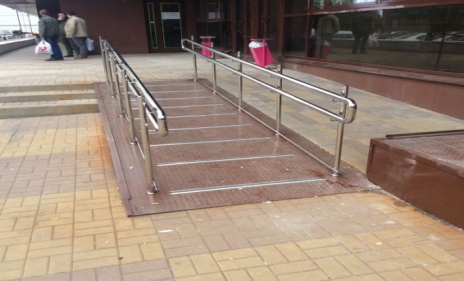 32
Расходы  по разделу  1100 «Физическая культура и спорт» за 2019 год  
составили  - 5 796  тыс. рублей
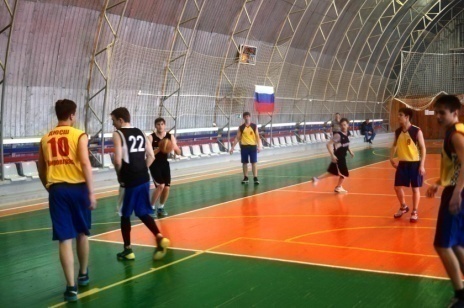 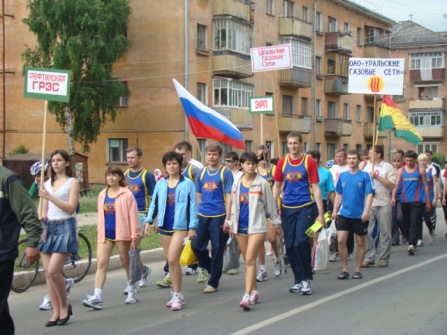 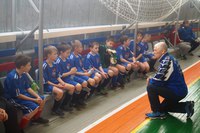 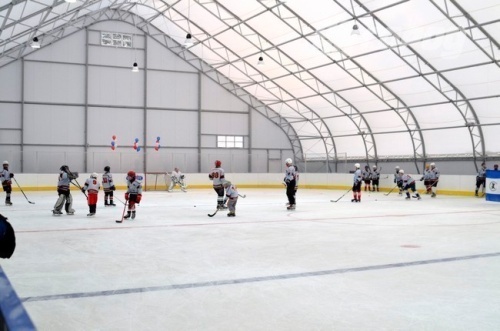 33
Расшифровка  прочих расходов, в том числе  на спортивно-массовые мероприятия  
за 2019 год
34
Муниципальный долг городского округа Верхний Тагил
(кредиты областного бюджета)
35
ПОЯСНИТЕЛЬНАЯ  ЗАПИСКА
к  решению  «Об исполнении местного  бюджета  городского округа  Верхний Тагил за   2019 год»

ДОХОДЫ

         Доходы  местного бюджета  городского округа Верхний Тагил  за 2019 год исполнены в сумме  498 216 тыс. рублей или  96,1 %  к годовым назначениям. По сравнению с 2018 годом поступления  увеличились на 14,5%, что в абсолютной сумме составляет  63 124 тыс. рублей, в  том числе по налоговым платежам  произошло увеличение на 47 177 тыс. рублей,  по неналоговым платежам уменьшение на 1 246 тыс. рублей, по безвозмездным поступлениям увеличение на 17 193 тыс. рублей.
         Основным доходным источником местного бюджета являлся налог на доходы физических лиц - поступление данного налога в местный бюджет составило 94 115 тыс. рублей. По отношению к 2018 году произошел рост  поступлений по данному налогу. Одна из причин роста поступлений налога – увеличение норматива отчислений в местный бюджет (36% -2018 год, 63%-2019 год). Также произошло снижение поступлений  по плательщикам ( Верхнетагильский филиал ООО «ИНТЕР РАО - ИНЖИНИРИНГ»,  филиал «Верхнетагильская ГРЭС», Производственная площадка «Кировградская»,ОП ООО «Куратье», ООО СУ ВТГРЭС.
   Наибольший  рост   поступлений  в  местный бюджет   в 2019 году  к  объему поступлений   2018 года   достигнут   по акцизам прирост  6 448 тыс. рублей; по упрощенной системе налогообложения прирост 1 220 тыс. рублей;  по налогу на имущество физических лиц прирост   425 тыс. рублей; по  государственной пошлине прирост  147 тыс. рублей.
   Поступления из вышестоящих бюджетов составили  364 762 тыс. рублей  или  98,9%  плановых назначений в том числе:
      Дотация получена в объеме   1 277 тыс. рублей;
      Субсидии  131 448 тыс. рублей;
      Субвенции  206 999 тыс. рублей;
       Иные межбюджетные трансферты  25 038 тыс. рублей.
       Прочие безвозмездные поступления  составили  -) 1 456 тыс. рублей, в том числе:
      -  произведен возврат  в областной бюджет неиспользованных остатков межбюджетных трансфертов за  2018 год     
          в  сумме   -) 74 612  тыс. рублей; 
      - возвращено из областного бюджета в объеме потребности в расходовании 76 068 тыс. рублей.
36
РАСХОДЫ
Расходы местного бюджета за 2019 год  исполнены в сумме 554 364 тыс.рублей или 92,9 % к годовым плановым назначениям. По сравнению с 2018 годом (407 020 тыс. рублей) наблюдается  увеличение расходов на 147 344 тыс. рублей или на 36,2%. 
       На финансирование социально значимых отраслей (образование, культура, социальная политика и физкультура и спорт) направлено   452 051тыс. рублей или 81,5% от общего объема произведенных расходов, что на  95 982 тыс. рублей  больше аналогичного периода прошлого года (356 069 т.р.) в связи произведенными расходами на строительство детского сада.
       На содержание дорог  в 2019 году было направлено 26 643 тыс.рублей, на жилищно-коммунальное хозяйство      31 450 тыс. рублей, в том числе расходы на ремонт и обслуживание сетей уличного освещения, строительство газопровода среднего давления до мкр. Северный,  на мероприятия по энергосбережению, приобретение жилых помещений для нуждающихся в улучшении жилищных условий, отлов собак, содержание мемориалов и памятников снежный городок, вывоз мусора и другие расходы . 
       Расходы на обеспечение пожарной безопасности, защиты населения от чрезвычайных ситуаций, на охрану окружающей среды производились в рамках предусмотренных мероприятий в муниципальных программах.
       Расходы на содержание органов местного самоуправления  в 2019 году  составили  25 024 тыс.рублей, на другие общегосударственные  вопросы 5 921 тыс.рублей, на судебную власть (составление списков присяжных заседателей)      1 тыс.рублей, на  публикацию  в средствах массовой информации 406 тыс.рублей.
      На обслуживание муниципального долга в 2019 году из бюджета городского округа было направлено 15 тыс.рублей.
      Средства резервного фонда  администрации городского округа Верхний Тагил не расходовались.
37
Бюджет для граждан 
к  проекту решения Думы городского округа Верхний Тагил «Об утверждении отчета об исполнении бюджета городского округа Верхний Тагил за 2019 год»
Сведения о разработчике отчета:
Финансовый отдел администрации городского округа Верхний Тагил
Телефоны:
- 8 (34357) 2-00-72 – ведущий специалист, главный специалист
Электронный адрес (e-mail): fo57@yandex.ru
38